Анна Ахматова
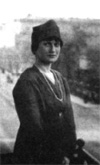 Сабурова Алина
Анна Ахматова
11 (23) июня 1889-5 марта 1966
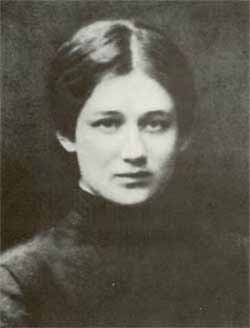 русская поэтесса, писатель,
 литературовед, литературный критик, переводчик; один из крупнейших русских поэтов XX века. Родилась под Одессой. Ее отец А.А. Горенко 
был потомственным дворянином и инженером-механиком флота в отставке. 
По материнской линии (И.С. Стоговой) Анна Ахматова являлась дальней 
родственницей Анны Буниной – первой русской поэтессы. Свой псевдоним
 она образовала от имени ордынского хана Ахмата, которого считала своим 
предком со стороны матери.
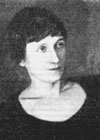 Как и у Пушкина, детство и отрочество Анны Ахматовой прошли в Царском селе.
Однако не все годы ее детства и отрочества были счастливыми.
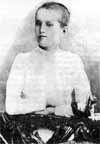 В 1905 году родителям Ахматовой пришлось расстаться, так как мать увезла дочерей, больных туберкулезом, в Евпаторию. Там Анна столкнулась с жестокой реальностью под названием жизнь, пережила любовную драму и даже совершила попытку самоубийства. Последний класс гимназии она оканчивала в Киеве, после чего стала студенткой юридического факультета Высших женских курсов. Там Ахматова выучила латынь, что впоследствии помогло ей овладеть итальянским языком. Однако вскоре она теряет интерес к юридическим дисциплинам и поступает на Высшие историко-литературные курсы Раева в Петербурге.
В 1910 году Анна выходит замуж и отбывает на месяц в Париж вместе со своим супругом - Николаем Гумилевым. Эта поездка была первым знакомством Ахматовой с Европой.
Благодаря Гумилеву Ахматова стала вращаться в литературно-художественной среде Петербурга, где быстро завоевала популярность, как поэтической манерой, так и своим обликом королевы, вдохновляющим многих известных художников.
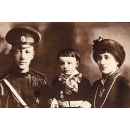 В 1914 году Ахматова провожает своего супруга на фронт, а после большую часть времени проводит в Тверской губернии в имении Гумилевых Слепнево. Здесь она впервые сталкивается с истинно русской природой и крестьянской жизнью. Эти места поэтесса сравнивает с аркой в архитектуре, через которую она вошла в жизнь и быт своего народа. Здесь Ахматова пишет большую часть стихотворений, которые позднее вошли в сборник «Белая стая».
Время Ахматовой – это период от рубежа 19-20 вв. до середины 60-х годов, в течение которого
 произошли жестокие события: и 
две мировые войны, и революция,
 и сталинский террор, и блокада Ленинграда. 
Она пережила целую эпоху существования своей страны, 
по прошествии которой от той России, что знала Ахматова, 
не осталось и следа. В то время Анна была живым символом неразрывной связи времен, хранительницей погибшей 
культуры. Именно она смогла соединить русскую поэзию 19 и 20 столетий в единое целое, что, несомненно, отражалось в ее сочинениях после 1917 года.
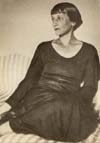 Практически все близкие
 Ахматовой, оставшиеся 
в России, 
стали жертвами 
сталинского террора. 
Так в 1921 году был 
расстрелян 
Николай Гумилев, место 
захоронения которого так и 
осталось неизвестным, а
 единственного сына Анны 
трижды арестовывали.
 Остальные близкие ей люди,
 включая третьего мужа
 Ахматовой Н. Пунина, 
погибли в лагерях, будучи 
безвинно осужденными.
В 1921 году, столь богатом на несчастья, был 
плодотворным для Ахматовой: 
вышли два ее сборника под названиями «Подорожник» 
и «Anno Domini МСМХХI»
 (Лето Господне 1921). В них
 все явственнее звучат 
скорбная торжественность, чувствуются пророческие 
интонации и ощущается сочувственность. Однако 
в отличие от других поэтов, к примеру, З. Гиппиус, Д. Мережковского и И. Бунина, Ахматова не бросается 
проклятиями в адрес 
своей страны.
В период с 1923 по 1935 год
 Анна практически ничего 
не пишет. Критики
 называют Ахматову
 салонной поэтессой, и с 1924 года ее прекращают
 печатать. Поэтесса уходит
 с головой в изучение
 сочинений Пушкина и
 архитектуры Петербурга,
 занимается переводами.
 Этот период Анна называет переломным
 в своей судьбе и связывает 
его с личностью В. Шилейко – ее вторым супругом, благодаря которому в ее творчестве зазвучало больше философских нот.
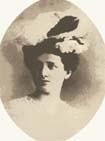 В 1939 году имя Анны Ахматовой, наконец, возвращается в литературу, и ее принимают в Союз писателей. В 1940 году выходит сборник из шести книг.
В годы войны Ахматова находилась в Ленинграде, поэтому ее стихотворения были написаны от лица женщины из тыла.
В последние годы жизни Ахматова получила собственное жилье, которого никогда не имела. Так у нее появляется возможность написать большой сборник «Бег времени», который включил в себя стихи за полстолетия.
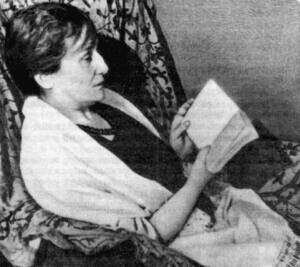 Умерла Анна Ахматова ранней весной, а точнее 5 марта 1966 года в Москве. Отпевание было проведено в ее любимом Петербурге, а похоронили ее в поселке Комарово.